Basic Game AI
IMGD 4000
With material from:  Ian Millington and John Funge. Artificial Intelligence for Games,  Morgan Kaufmann,   2009. (Chapter 5)
[Speaker Notes: Original versions of these slides are courtesy professor Charles Rich, IMGD 4000 Technical Game Development II, B-term 2012.]
What’s AI Part of a Game?
Everything that isn’t graphics (sound) or networking...  (says an AI professor  ) 
or physics (though sometimes lumped in)
usually via non-player characters
but sometimes operates more broadly, e.g.,
Civilization-style games (sophisticated simulations)
interactive storytelling (drama control)
2
“Levels” of Game AI
Basic 
Decision-making techniques commonly used in almost all games
Advanced 
Used in practice, but in more sophisticated games
Future 
Not yet used, but explored in research
3
This Course
Basic game AI
Decision-making techniques commonly used in almost all games
Basic pathfinding (A*) 	   (IMGD 3000)
Decision trees                        	   (this deck)            
(Hierarchical) state machines      (this deck)    
Advanced game AI 
Used in practice, but in more sophisticated games
Advanced pathfinding		   (other deck)
Behavior trees in UE4		   (this deck)
4
Future Game AI?
Take IMGD 4100
“AI for Interactive Media and Games”
Fuzzy logic
More goal-driven agent behavior

Take CS 4341 
“Artificial Intelligence”
Machine learning
Planning
5
Two Fundamental Types of AI Algorithms
Non-Search vs. Search 
Non-Search: amount of computation is predictable
e.g., decision trees, state machines
Search: upper bound depends on size of search space (often large)
e.g., minimax, planning.   Sometimes pathfinding
Scary for real-time games (or need ways to “short-circuit”, e.g., pathfind to closer node)
Need to otherwise limit computation (e.g., threshold, time-slice pathfinding)
Where’s the “knowledge”?
Non-Search: in the code logic (or external tables)
Search: in state evaluation and search order functions
Which one is better?  Whichever has better knowledge. ;-)
6
How About AI Middleware (“AI Engines”)?
Recent panel at GDC AI Summit:  “Why so wary of AI middleware?”
Only one panelist reported completely positive experience
Steve Gargolinski, Blue Fang (Zoo Tycoon, etc.)
Used Havok Behavior (with Physics)
Most industry AI programmers still write their own AI from scratch (or reuse their own code)
Damian Isla, Flame in the Flood, custom procedural content generation
So, we are going to look at coding details
7
AI Coding Theme (for Basic AI)
Use object-oriented paradigm

instead of...

A tangle of if-then-else statements
8
Outline
Introduction				(done)
Decision Trees				(next)
Finite State Machines (FSM)
Hierarchical FSM
Behavior Trees
First Basic AI Technique:Decision Trees
See code at: https://github.com/idmillington/aicore
src/dectree.cpp and src/demos/c05-dectree
Ian Millington and John Funge. Artificial Intelligence for Games,  Morgan Kaufmann,   2009. (Chapter 5)
10
Decision Trees
Most basic of the basic AI techniques
Easy to implement
Fast execution
Simple to understand
11
visible?
no
yes
audible?
close?
no
no
yes
yes
flank?
creep
attack
no
yes
attack
move
Deciding How to Respond to an Enemy(1 of 2)
Leaves are actions
Interior nodes are decisions
if visible? { // level 0
   if close? { // level 1
      attack;
   } else {     // level 1
      if flank? {  // level 2
         move;
      } else {     // level 2
         attack;
      }
   } 
} else {       // level 0
   if audible? { // level 1
     creep;
   }
}
Typically binary
(if multiple choices, can be converted to binary)
12
visible?
no
yes
audible?
close?
no
no
yes
yes
flank?
creep
attack
no
yes
attack
move
Deciding How to Respond to an Enemy (2 of 2)
Alternate form.
if visible? { // level 0
   if close? { // level 1
      attack;
   } else if flank? { // level 1&2
      move;
   } else {
      attack;
   }
} else if audible? { // level 0&1
  creep;
}
Harder to see “depth”!
What if need to modify?
e.g., if close, only flank if ally near
???
13
flank?
no
yes
attack
move
ModifyingDeciding How to Respond to an Enemy
visible?
Alternate form.  Harder to see “depth”!
no
yes
if visible? { // level 0
   if close? { // level 1
      attack;
   } else if flank? { // level 1&2
      move;
   } else {
      attack;
   }
} else if audible? { // level 0&1
  creep;
}
audible?
close?
if visible? {
   if close? {
      attack;
   } else {
      if flank? {
         move;
      } else {
         attack;
      }
   }
no
no
yes
yes
???
yes
creep
attack
???
Modification restructures all below code!  Code is brittle.
Solution?  Object-Oriented
14
no
yes
no
no
yes
yes
no
yes
O-O Decision Trees (Pseudo-Code)
class Boolean : Decision  // if yes/no
  yesNode
  noNode

class MinMax : Boolean  // if range
  minValue
  maxValue
  testValue
def getBranch()
   if maxValue >= testValue >= minValue
      return yesNode
   else 
      return noNode
class Node 
  def decide() // return action/decision
class Decision : Node  // interior
  def getBranch() // return a node
  def decide()
   return getBranch().decide()

class Action : Node  // leaf
  def decide() return this
// Define root as start of tree
Node *root

// Calls recursively until action
Action * action = root  decide()
action  doAction()
15
visible?
no
yes
audible?
close?
no
no
yes
yes
flank?
creep
attack
no
yes
move
attack
Building an O-O Decision Tree
visible = new Boolean...
audible = new Boolean...
close = new MinMax...
flank = new Boolean...

attack = new Attack...
move = new Move...
creep = new Creep...

visible.yesNode = close
visible.noNode = audible

audible.yesNode = creep

close.yesNode = attack
close.noNode = flank

flank.yesNode = move
flank.noNode = attack
...
...or a graphical editor
16
flank?
no
yes
attack
move
Modifying an O-O Decision Tree
visible = new Boolean...
audible = new Boolean...
close = new MinMax...
flank = new Boolean...
??? = new Boolean...

attack = new Action...
move = new Action...
creep = new Action...

visible.yesNode = close
visible.noNode = audible

audible.yesNode = creep

close.yesNode = attack
close.noNode = ???
???.yesNode = flank

flank.yesNode = move
flank.noNode = attack
...
visible?
no
yes
audible?
close?
no
no
yes
yes
???
yes
creep
attack
17
no
yes
no
no
yes
yes
no
yes
Decision Tree Performance
Individual node tests (getBranch) typically constant time (and fast)
Worst case behavior depends on depth of tree
longest path from root to action
Roughly “balance” tree (when possible)
not too deep, not too wide
make commonly used paths shorter
put most expensive decisions late
18
Outline
Introduction				(done)
Decision Trees				(done)
Finite State Machines (FSM)	(next)
Hierarchical FSM
Behavior Trees
Second Basic AI Technique:(Hierarchical) Finite State Machines
20
Finite State Machines
Often AI as agents: sense, think, then act
But many different rules for agents
Ex: sensing, thinking and acting when fighting, running, exploring…
Can be difficult to keep rules consistent!
Try Finite State Machine
Natural correspondence between states and behaviors
Easy: to diagram, program, debug
Formally:
Set of states
A starting state
An input vocabulary
A transition function that maps inputs and current state to next state
(Game example next slide)
Finite State Machines
on guard
small enemy
fight
Acting done states
Sensing done by conditionals
Thinking done by transitions
large enemy
escaped
losing fight
run away
22
Hard-Coded Implementation
class Soldier

   enum State
      ON_GUARD
      FIGHT
      RUN_AWAY

   currentState
def update()
      if currentState == ON_GUARD {
         if small enemy {
            currentState = FIGHT
            start Fighting 
         } else if big enemy {
            currentState = RUN_AWAY
            start RunningAway
         }
      } else if currentState == FIGHT {
         if losing fight {
            currentState = RUN_AWAY
            start RunningAway
         }
      } else if currentState == RUN_AWAY {
         if escaped {
            currentState = ON_GUARD
            start Guarding
         }
      }
small enemy
on guard
fight
large enemy
losing fight
escaped
run away
23
Hard-Coded State Machines
Easy to write (at the start)
Very efficient
Notoriously hard to maintain (e.g., modify and debug)
24
Cleaner & More Flexible O-O Implementation
class StateMachine

   states
   initialState
   currentState = initialState

   def update() // returns all actions needed this update

      triggeredTransition = null

      for transition in currentState.getTransitions() {
         if transition.isTriggered() {
            triggeredTransition = transition
            break
          }
      }
      if triggeredTransition != null {
         targetState = triggeredTransition.getTargetState()
         actions = currentState.getExitAction()
         actions += targetState.getEntryAction()
         currentState = targetState
         return actions // list of actions for transitions
      } else return currentState.getAction()  // action this state
class State
   def getAction()
   def getEntryAction()
   def getExitAction()
   def getTransitions()

class Transition
   def isTriggered()
   def getTargetState()
small enemy
on guard
fight
large enemy
losing fight
escaped
run away
25
Combining Decision Trees & State Machines (1 of 2)
Why?
to avoid duplicating expensive tests in state machine.  e.g., assuming “player in sight” is expensive
player in sight AND far
alarm
alert
player in sight AND near
defend
26
Combining Decision Trees & State Machines (2 of 2)
Use decision tree for transitions in state machine
yes
alarm
player in sight?
alert
far?
yes
no
defend
no
27
Outline
Introduction				(done)
Decision Trees				(done)
Finite State Machines (FSM)	(done)
Hierarchical FSM			(next)
Behavior Trees
Hierarchical State Machines
Why?   Could be interruptions, want to return but not to start
see trash
search
goto
 trash
have trash
trash disposed
goto 
disposal
e.g., robot can run out of power in any state.
Needs to recharge when out of power.
When charged, needs to return to previous state (e.g., may have trash or know where trash is).
29
(search)
(trash)
recharge
recharge
recharged
recharged
low power
low power
see trash
search
goto
 trash
have trash
trash disposed
goto 
disposal
recharged
low power
recharge
(disposal)
Interruptions (e.g., Recharging)
6 states needed  doubled!
30
hide
(search/recharge)
all clear
battle
hide
hide
hide
hide
hide
Add Another Interruption (e.g., Baddies)
12 states needed  doubled again!
31
clean
low power
recharge
see trash
search
goto
 trash
recharged
have trash
trash disposed
goto 
disposal
Hierarchical State Machine
Leave any state in (composite) “clean” state when “low power”
 “clean” remembers internal state and continues when back from “recharge’’
32
hide
(recharge)
battle
all clear
low power
recharge
see trash
search
goto
 trash
recharged
have trash
battle
trash disposed
hide
goto 
disposal
all clear
(clean)
Add Another Interruption (e.g., Baddies)
7 states  needed (including composite) vs. 12
clean
(Note: could have added another layer for only 6 states)
33
clean
low power
recharge
see trash
search
goto
 trash
recharged
have trash
trash disposed
goto 
disposal
Cross-Hierarchy Transitions
Why?
Suppose want robot to “top off” battery (even if it isn’t low) when it doesn’t see any trash
34
no trash and less than 75% power
low power
recharge
recharged
Cross-Hierarchy Transitions
clean
see trash
search
goto
 trash
have trash
trash disposed
goto 
disposal
35
HFSM Implementation Sketch
class HierarchicalStateMachine

   // same state variables as flat machine

   // complicated recursive algorithm*
   def update ()
     
   
class SubMachine : HierarchicalStateMachine,
                   State                   

   def getStates()
      push this onto currentState.getStates()
class State 

   // stack of return states
   def getStates() return [this]

   // recursive update
   def update()

   // rest same as flat machine

class Transition

   // how deep this transition is
   def getLevel() 

   // rest same as flat machine

struct UpdateResult // returned from update
   transition
   level
   actions // same as flat machine
*See full pseudo-code at http://web.cs.wpi.edu/~imgd4000/d16/slides/millington-hsm.pdf
36
Outline
Introduction				(done)
Decision Trees				(done)
Finite State Machines (FSM)	(done)
Hierarchical FSM			(done)
Behavior Trees 			(next)
In UE4
http://www.slideshare.net/JaeWanPark2/behavior-tree-in-unreal-engine-4
What is a Behavior Tree?
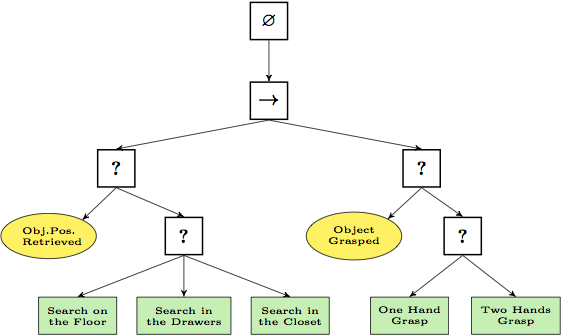 A model of plan execution
Switch between tasks in modular fashion
Similar to HFSM, but block is task not state
Early use for NPCs (Halo, Bioshock, Spore)
Tree – notes are root, control flow, execution
Search and grasp plan of two-armed robot
https://upload.wikimedia.org/wikipedia/commons/1/1b/BT_search_and_grasp.png
“Behavior” in Behavior Tree
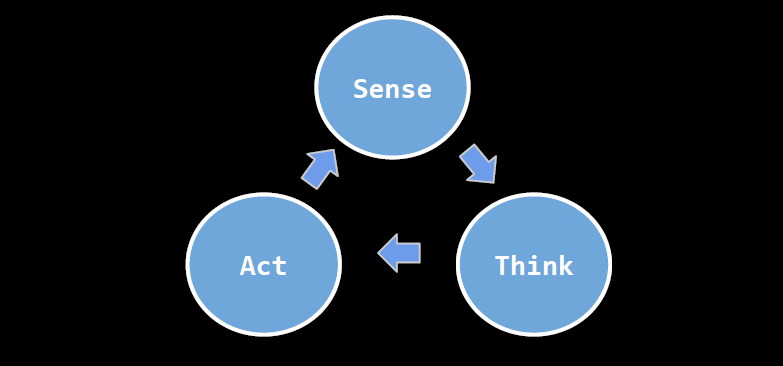 Sense, Think, Act 
Repeat
Sense
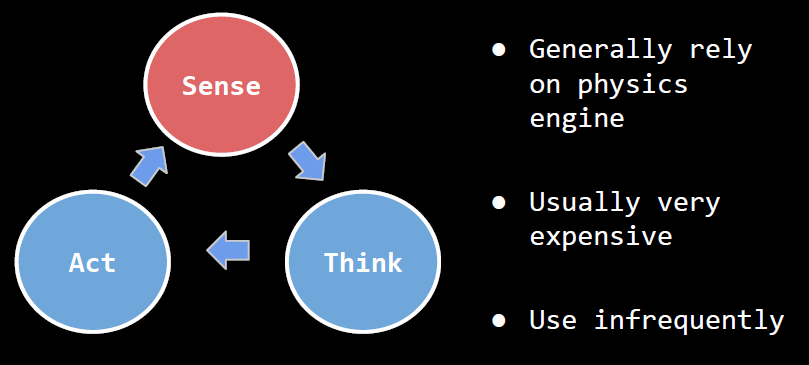 Think
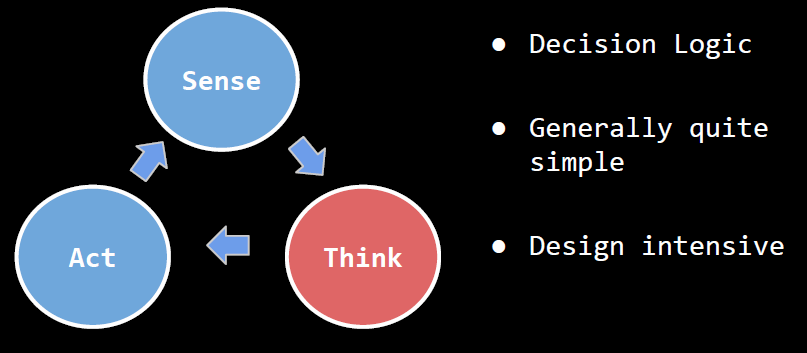 Act
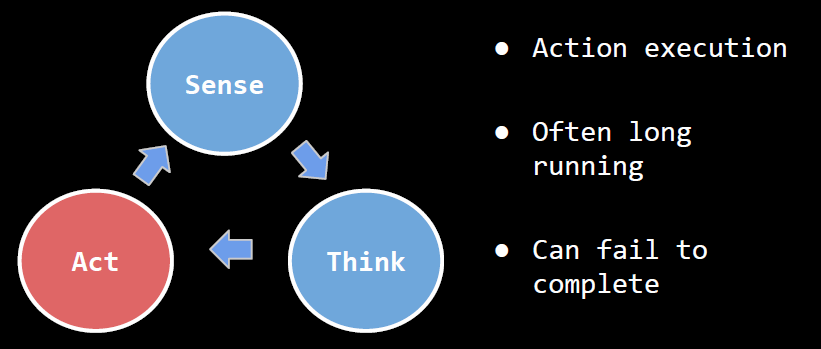 Behavior Tree with Memory
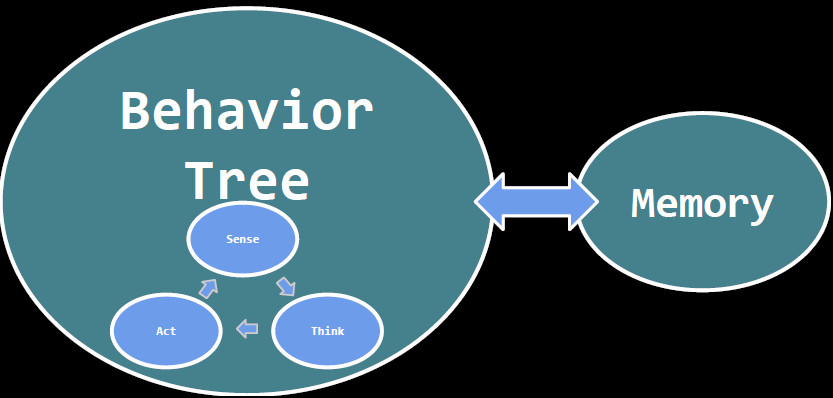 In UE4, the “Memory” is called “Blackboard”
UE4 Behavior Trees vs. Traditional
UE4 Event Driven
Do not poll for changes, but listen for events that trigger changes
UE4 “conditionals” not at leaf
Allows easier distinguish versus task
Allows them to be passive (event driven)
UE4 simplifies parallel nodes (typically confusing)
Simple parallel for concurrent tasks
Services for periodic tasks
https://docs.unrealengine.com/latest/INT/Engine/AI/BehaviorTrees/HowUE4BehaviorTreesDiffer/index.html
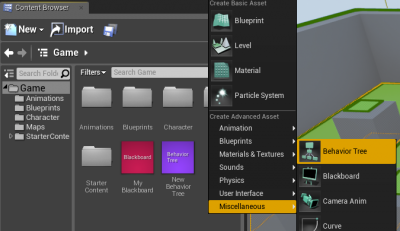 UE4 Behavior Tree
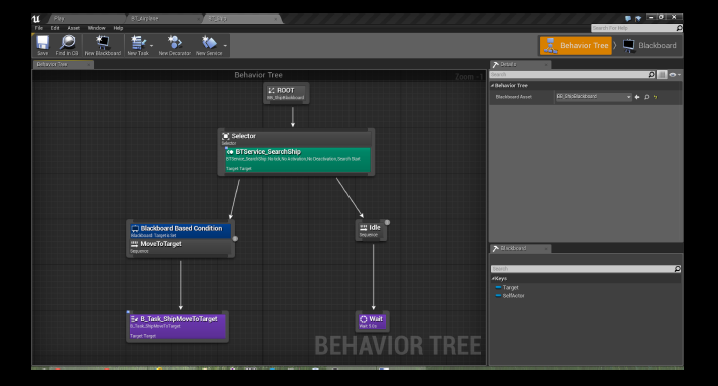 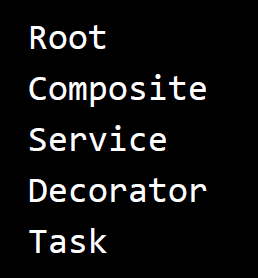 (Describe each next)
UE4 Behavior Tree - Root
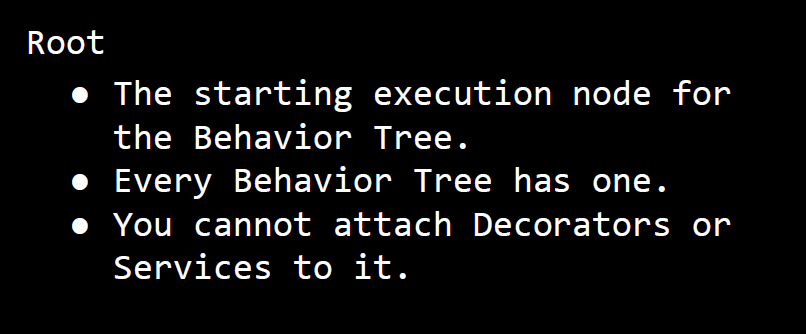 UE4 Behavior Tree - Composite
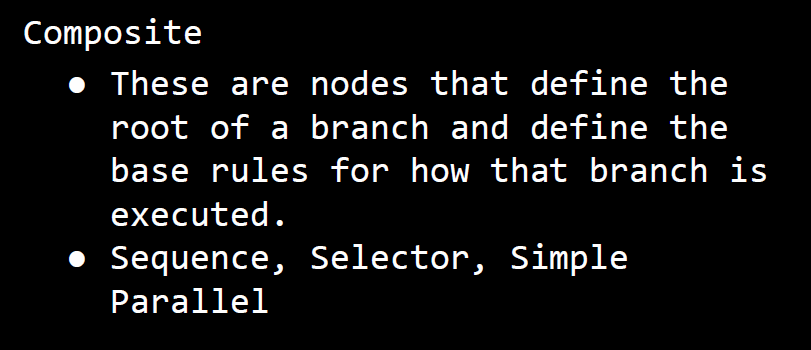 (Describe each next)
Composite - Sequence
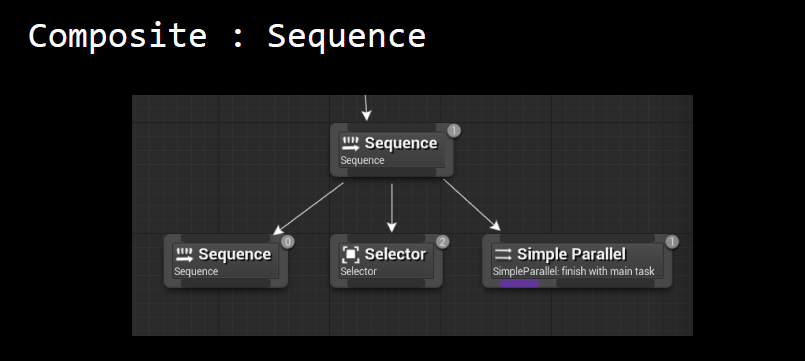 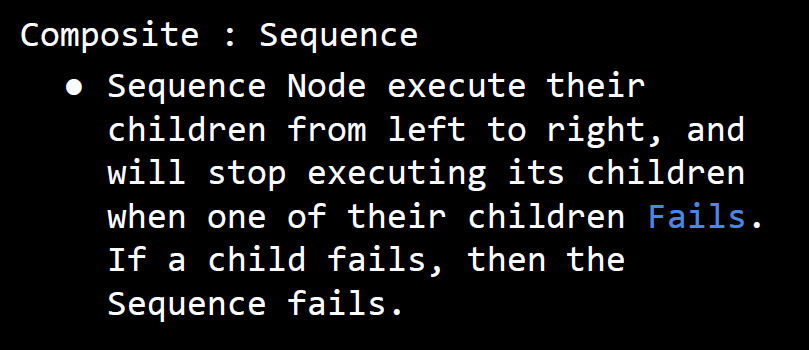 “And”
Composite - Selector
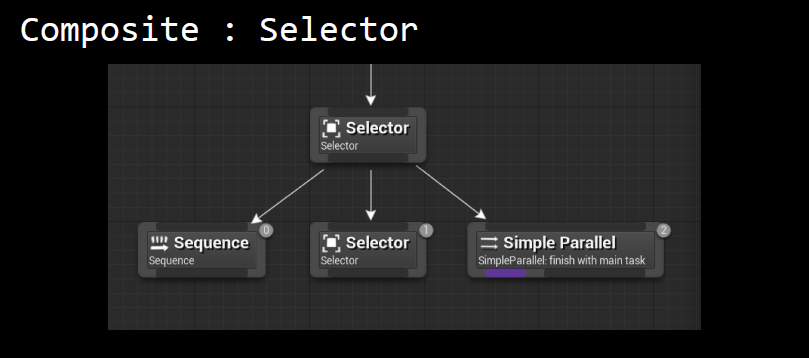 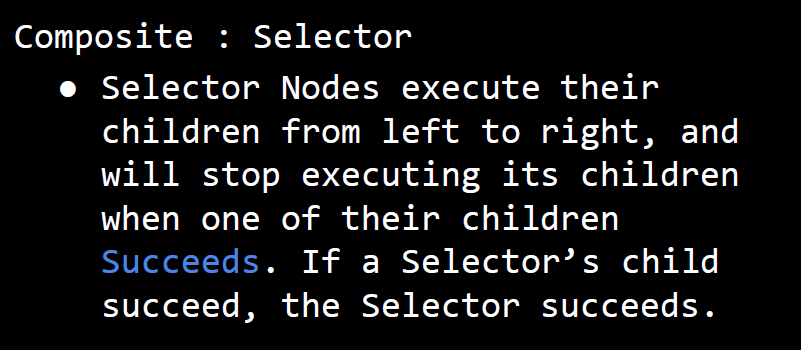 “Or”
Composite – Simple Parallel
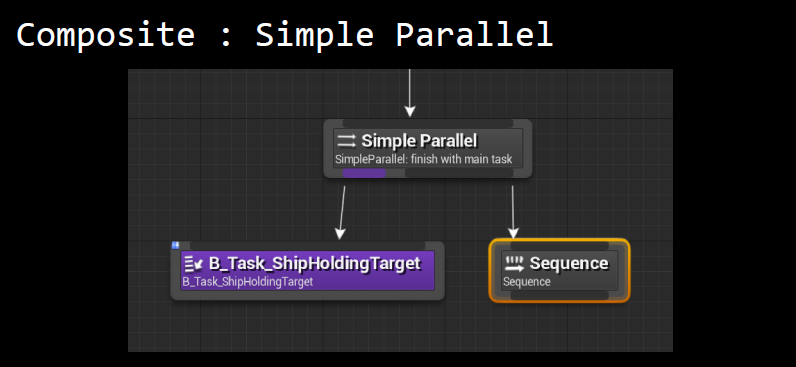 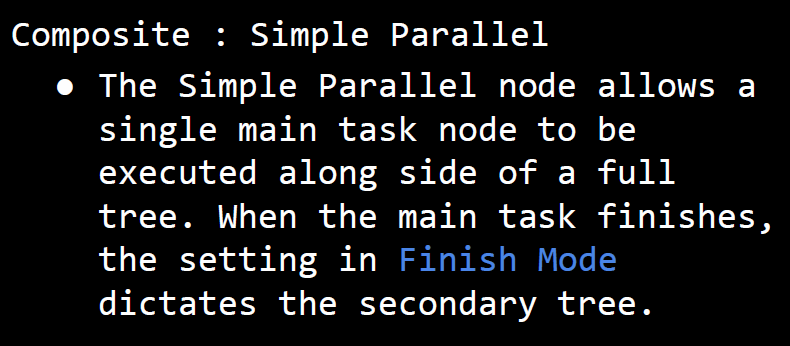 Service
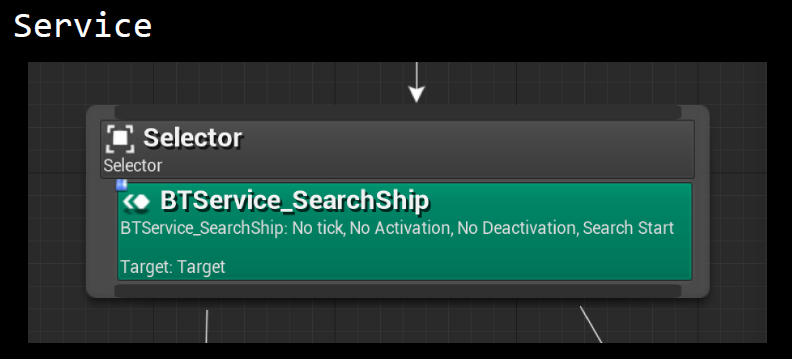 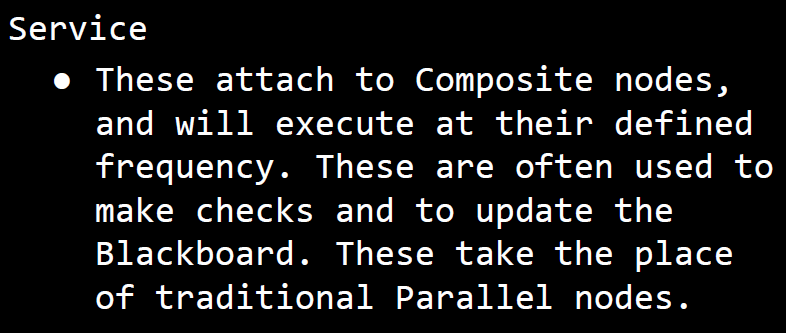 Decorators
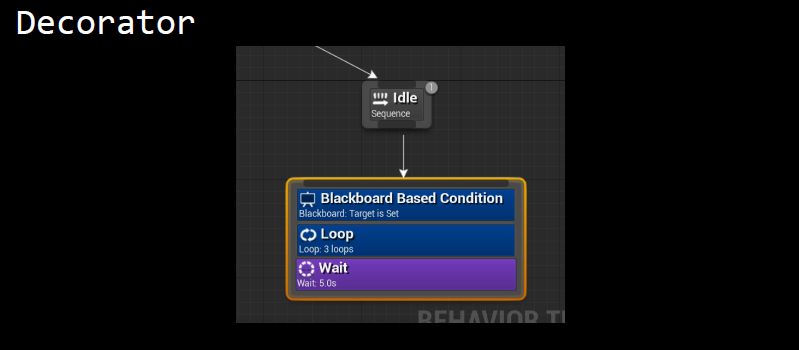 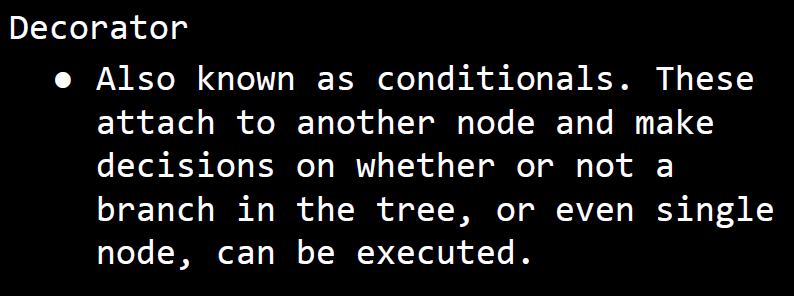 Task
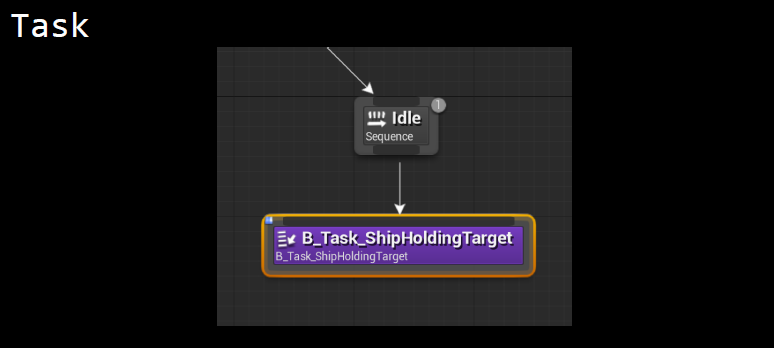 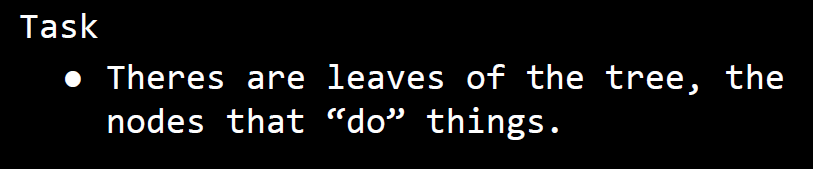 Blackboard (Memory)
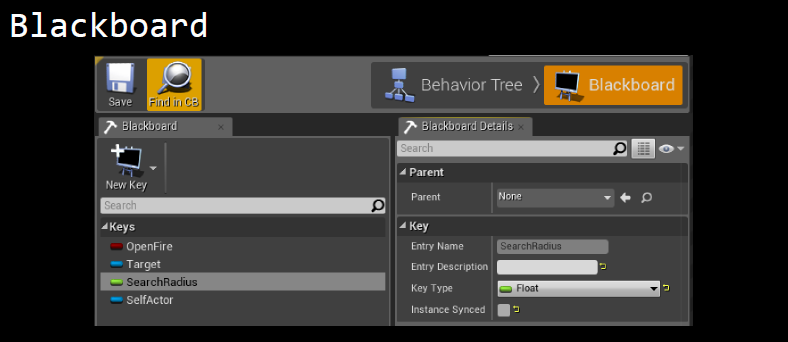 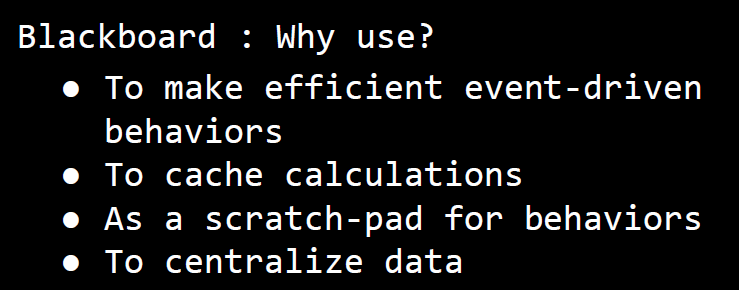 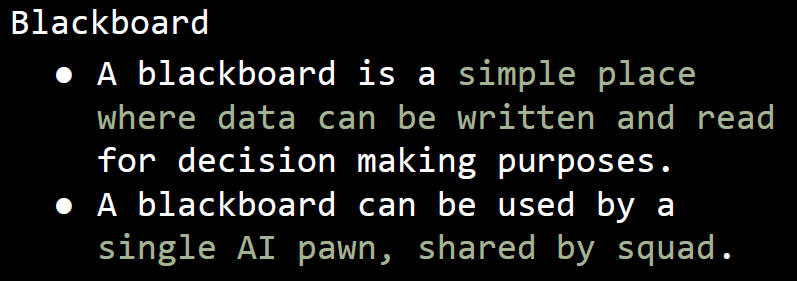 UE4 Behavior Tree Quick Start
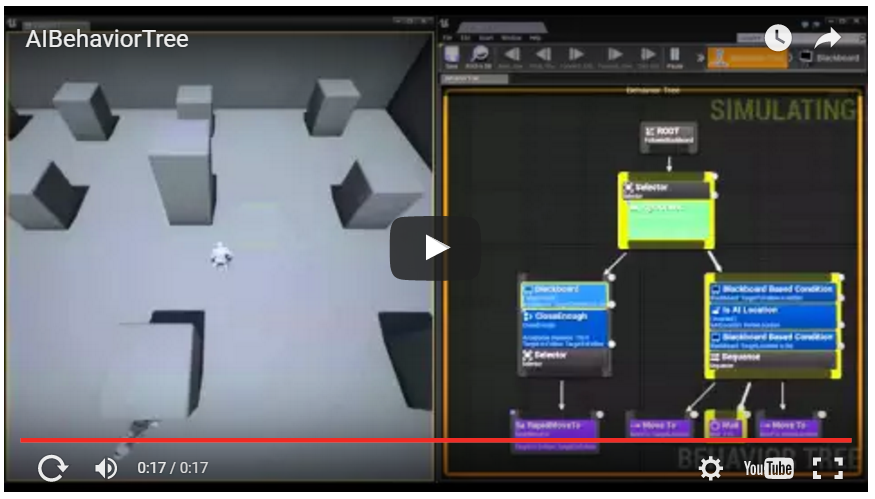 https://youtu.be/q6vTg2roI6k
“The Behavior Tree Quick Start Guide walks you through the process of creating a NavMesh, creating an AI Controller, creating a Character that will be controlled by that AI Controller, and creating all the parts necessary for a simple Behavior Tree.”
Resource Links
HFSM from Millington and Funge
http://web.cs.wpi.edu/~imgd4000/d16/slides/millington-hsm.pdf
FSM from IMGD 3000
Slides
http://www.cs.wpi.edu/~imgd4000/d16/slides/imgd3000-fsm.pdf
Header files
http://dragonfly.wpi.edu/include/classStateMachine.html 
UE4 Behavior Tree
Difference between BT and DT
http://gamedev.stackexchange.com/questions/51693/decision-tree-vs-behavior-tree 
Quick Start
https://docs.unrealengine.com/latest/INT/Engine/AI/BehaviorTrees/QuickStart/